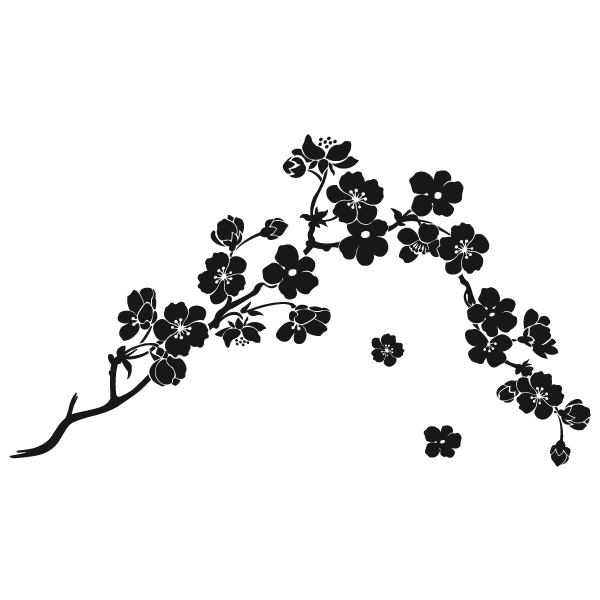 CE1
prénom:___________
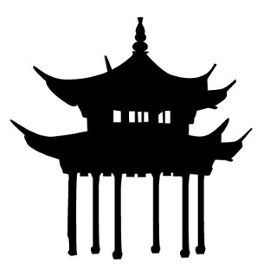 Plan de travail n°24 –
Du …../…… AU……/……
Mon travail est tout juste.
Il y a quelques petites erreurs.
Je n’ai pas compris,
 on me réexplique.
Signature des parents
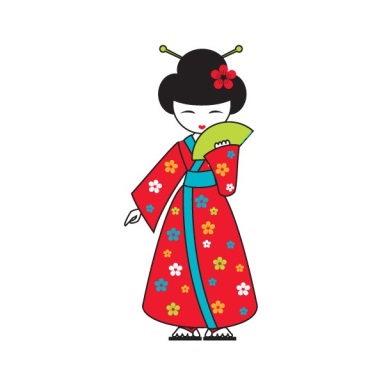 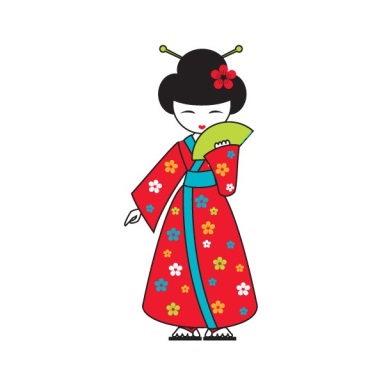 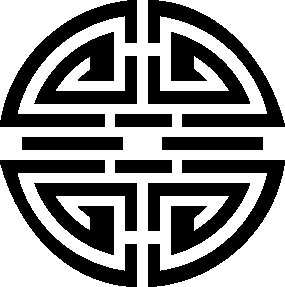 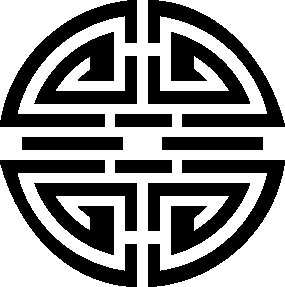 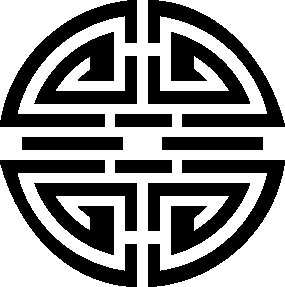 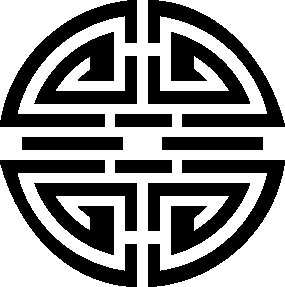 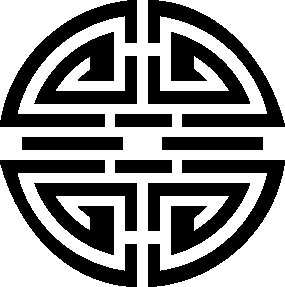 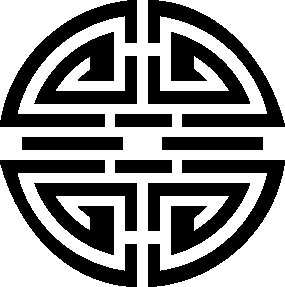 3
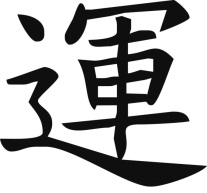 Je transforme les phrases au pluriel (attention aux noms, aux adjectifs et aux verbes)
Prénom:
PLAN DE TRAVAIL N°24 - CE1
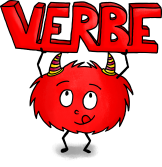 Le petit garçon monte sur son vieux vélo pour aller au marché. 
____________________________________________________

Elle demande sur cette longue liste une belle carambole et un gros igname. 
____________________________________________________

Le fruit du dragon est très juteux.
____________________________________________________

La montagne est très haute et pointu.
____________________________________________________
1
Complète chaque phrase avec le verbe être à l’imparfait
Tu _______ en vacances en Chine et au Japon.
Elle ________ très contente avec son kimono.
Ils _______ fiers!.
J’_______ avec mon amie et son frère.
Vous ________ à la cité interdite.
Nous ________ au sommet de l’Everest
Aide-toi de ton cahier de leçon pour compléter avec le bon PP: (les verbe avoir et être sont à l’imparfait.
2
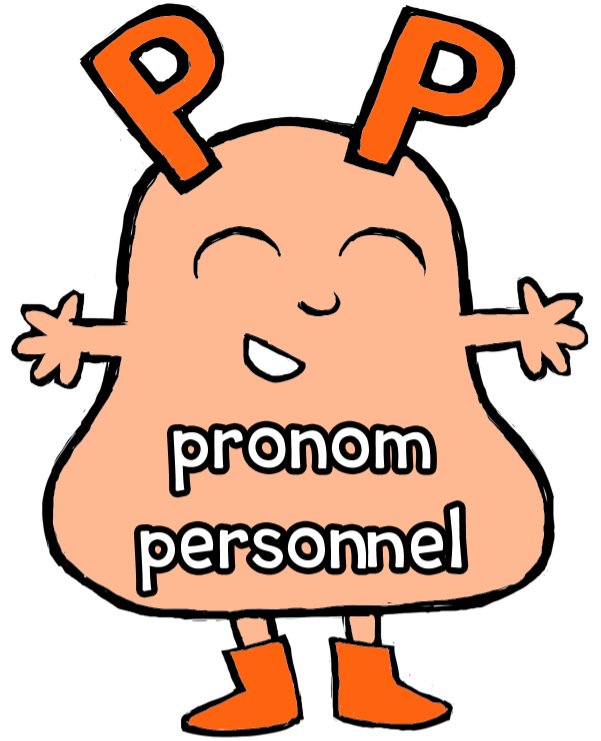 …….. avions des cousins du Laos.
…….. avait un panda en peluche.
……… avaient 
………. étiez à Pékin.
……….étais voir un combat de sumo.
………. étions assis pour manger.
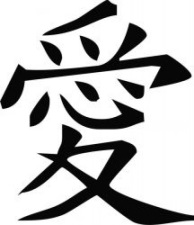 .
6
4
Orthographe
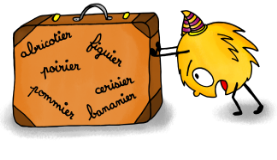 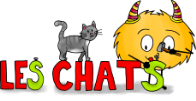 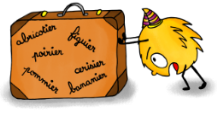 Vocabulaire
Je réponds aux devinettes (en cherchant parmi les mots de la dictée)
Je range les mots dans l’ordre alphabétique
C’est un sport de combat.
jambon – jupe – jeu – jeudi – jardin - joli
_________________________________________

gentil – girafe – garage – grenouille – glaçon - gant
_________________________________________

voyage – vacances – voilier – vue – vivre - vélo
_________________________________________


Je cherche dans le dictionnaire 
5 noms de papillons:
___________________________
___________________________

5 noms de fleurs:
________________________________________________________________

5 noms de coquillages
________________________________________________________________
Je le porte pour aller dormir.
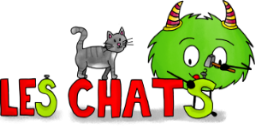 On me souffle sur les gâteaux.
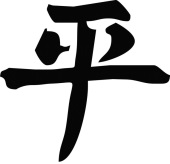 5
Orthographe
Complète chaque mot avec G OU Ge
Utilise ton cahier de leçon!
Un pi_____on – une g_____rafe – une ____iffle 

Une bou_____ie – un plon____on – les ____ens – 

Le ____enou – la _____ymnastique – la pla____e 

Un plon_____oir – un nua______e – du 

froma_____e – un menson_____e – un  

bou_____oir - _____entil – la nei____e -
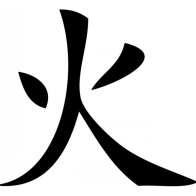 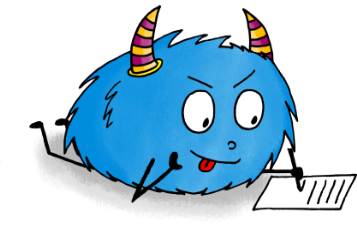 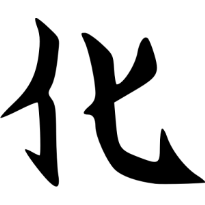 9
Ecriture
Je copie la phrase:
Géométrie
7
Trace le symétrique des figures.
L’Asie est le plus grand continent. La
Chine et le Japon sont deux pays asiatiques. Pékin et Tokyo sont leurs capitales.
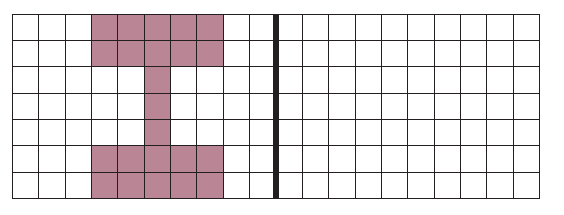 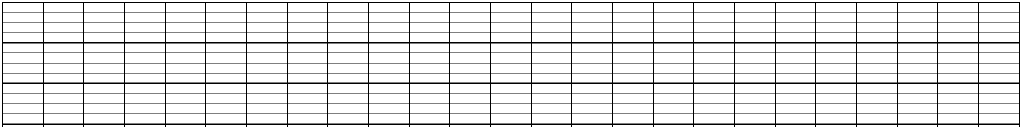 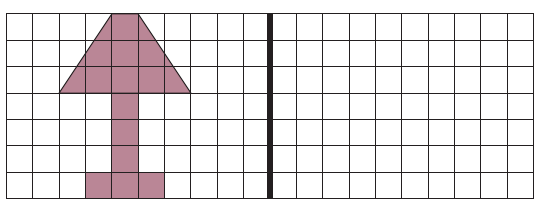 Numération
8
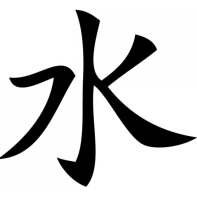 Colorie les cases qui représentent le même nombre de la même couleur
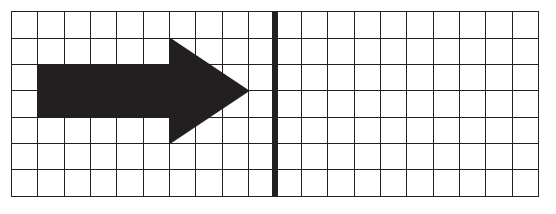 10
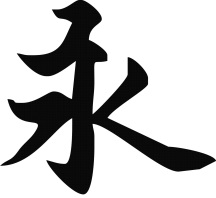 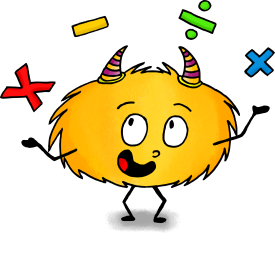 Opérations
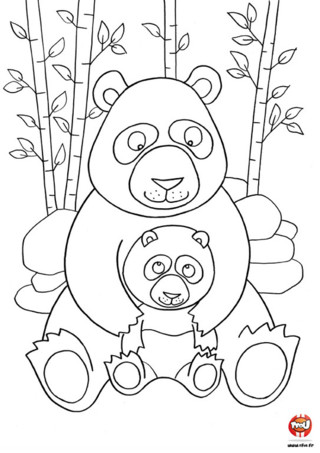 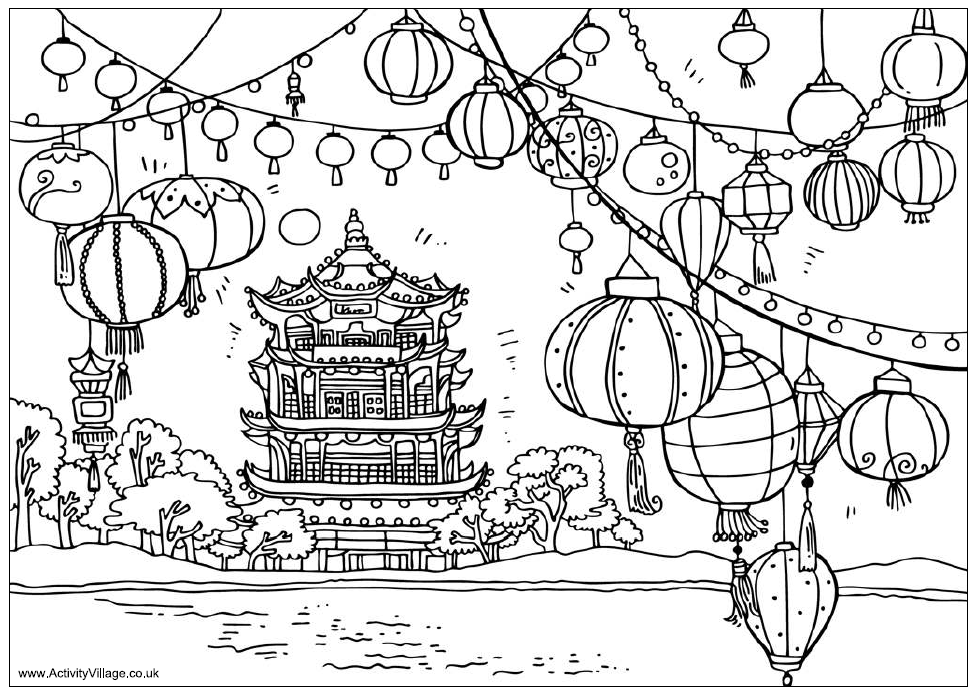